E-Learning Readiness (ELR) and Needs Analysis Study in Vietnam
Rozinah Jamaludin & 
Mohammad Iranmanesh
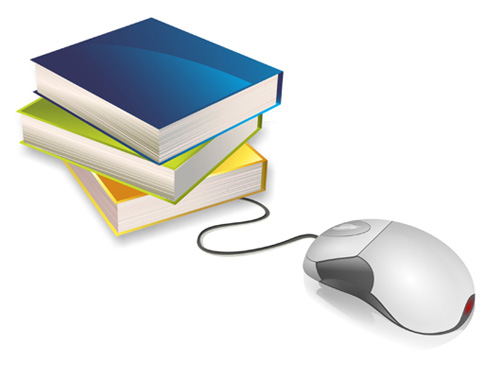 Presentation Outline
Introduction

Research Questions

Methodology

Demographics

Overall Readiness

Recommendations
Introduction
The use of internet is still very limited in Vietnam.
3-4 percent out of the total 120,000 internet accounts in Vietnam is used by the academic sector.
In E-readiness ranking 2008 Maintaining momentum (2008) report, Vietnam was ranked 65th among 70 countries in the e-readiness.
One of the greatest challenges faced is how to prepare the Vietnamese educators for e-learning.
Research Questions
To what extent are policy makers enabling or ready to enable E-learning programmes within their respective organizations?
To what extent are enablers (tutors, lecturers and trainers) ready to deliver E-learning programmes?
To what extent are receivers (students, learners and trainees) ready for E-Learning?
Respondents
Policy Makers/ administrator
Enablers/ Lecturers
Receivers/ Students
Methodology
Unit of Analysis
Danang University of Economics
Ho Chi Minh City of Education
Ho Chi Minh City of Sciences
Ministry of Education and Training (MOET)
SEAMEO REATRAC (Sothern Asian Ministries of Education Organization)
Interview
Online Questionnaire
Policy makers/ administrators  (19)
Enablers/ lecturers  (70)
Receivers/ students (100)
Demographic of Policy Makers
Demographic of Enablers
Demographic of Enablers (Continued)
Demographic of Receivers
Demographic of Receivers (Continued)
Mean Score of Overall Readiness among Policy Makers
Level of Overall Readiness among Policy Makers
Mean Score of Overall Readiness among Enablers/ Lecturers
Level of Overall Readiness among Enablers/ Lecturers
Mean Score of Overall Readiness among Receivers/ Students
Level of Overall Readiness among Receivers/ Students
Overall Means for E-learning Readiness among Policy Makers, Enablers and Receivers
Level of Overall Means for E-learning Readiness among Policy Makers, Providers, Enablers and Receivers
Recommendations
Human Resource Development

Research and Development

Infrastructure

Policy Initiatives
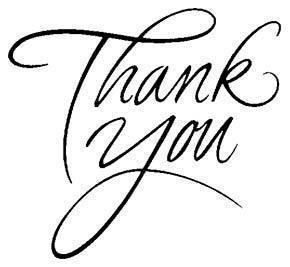